Critical Phenomena in Random and Complex SystemsCapriSeptember 9-12, 2014
Spin Glass Dynamics at the MesoscaleSamaresh Guchhait* and Raymond L. Orbach**
*Microelectronics Research Center
**Texas Materials InstituteThe University of Texas at Austin
Austin, Texas  78712orbach@austin.utexas.edu
Phys. Rev. Lett. 112, 126401 (2014)
Phys. Rev. B, submitted for publication (2014)
Spin Glass Behavior at the Mesoscale
Growth of spin glass correlation length after   nucleation: 
At time t = tco, spin glass correlation length               ξ(tco, T ) = L
Then for t > tco, spin glass dynamics will cross over from d = 3 to d = 2 state
But if the spin glass lower critical dimension 
    dl > 2, then spin glass temperature Tg → 0
However, there are states with length scales less than the sample thickness L
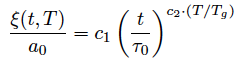 (c1, c2 are constants)
2
Relaxation dynamics at the Mesoscale
When ξ(t,T ) = L, there is a largest Hamming distance, and hence a highest barrier height Δmax(tco, T): 


Moreover, because of ultrametric geometry, there is an exponentially large number of states associated with highest barrier
Hence, after cross over, spin glass dynamics will change from conventional to exponential
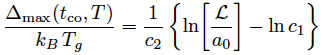 3
Amorphous Ge:Mn Sample Preparation
TEM
STEM
15.5
nm
15.5
nm
Amorphous Ge:Mn prepared by ion implantation
 Average Mn concentration ≈ 11 at. %, Tg  ≈ 24 K.
 Mn concentration is uniform within few percent
4
Guchhait et al., Phys. Rev. B 84, 024432 (2011).
Determination of Spin Glass Dynamics Time Constant,  Highest Barrier Height: Δmax(tco, T)
5
Determination of Ge:Mn Spin Glass Cross-Over Time: tco
6
Determination of constants c1 and c2
We have two equations:







J. Kisker et al., Phys. Rev. B 53, 6418 (1996):
          0.12 < c2 < 0.13
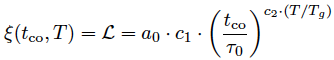 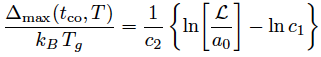 7
Spin glasses are at criticality at all temperatures T < Tg , associated with diverging barrier heights at all temperatures T < Tg
Initial conditions set subsequent dynamical properties
When a thin film is quenched to a “quench temperature”, Δmax(T) is set by the minimum length scale of the system (here the thickness of the film) independent of T (Eq. 1):
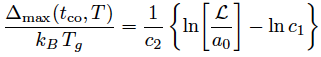 Temperature Dependence of Δmax(T)
J. Hammann et al., Physica 185A, 278 (1992) have shown that a particular barrier Δ has a temperature dependence that can be followed experimentally.
In the case of thin films, the largest barrier is set by the thickness of the film when t > tco at the quench temperature.
Once Δmax has been set, its temperature dependence, Δmax(T), can be followed as a function of temperature T because of ultrametricity.
Unusual Behavior of ξ(t, T) for Very Thin Films
At 15.5 nm, ξ(tco, T) equals the sample thickness at very long times for       T significantly below Tg [e.g. tco = 5 x 105 sec for T/Tg = 0.83], and becomes of the order of the age of the universe for T/Tg ~ 0.5.
But at 3 nm, the opposite is true.  
As an example, consider a Cu:Mn 13.5 at.% sample for which Tg = 66.8 K, a0 = 4.45 Å, and scaling from previous fittings [Joh et al., Phys. Rev. Lett. 82, 438 (1999)], c1 = 0.653 and c2 = 0.169, and 1/τ0 = 9.2 x 1012 sec-1.  
At ξ(tco, T) = 3 nm = 30 Å and T = 37.5 K (T/Tg = 0.56), inserting into


      generates tco = 5 msec.  
This means that the crossover from d = 3 to d = 2 can take place over a very large range of temperatures for very thin films. 
Consider the work of Sandlung et al. [30 Å films] and Granberg et al. [20 Å films] of Cu:Mn 13.5 at.%:
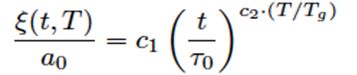 Dynamic Susceptibility χ(τ) as a function of temperature T for Cu:Mn (13.5 at.%):(1/τ = ω)  [Sandlung, et al. Phys. Rev.		[Granberg et al., J. Appl.      B 40, 869 (1989)]			 Phys.  67, 5252 (1990)]
Fitting to the temperature at which χ(τ) peaks, From Sandlung et al. and Granberg et al.
Extraction of Δmax(T)
Ultrametricity leads to an exponential increase in the occupation of states with increasing Hamming distance, proportional to increasing Δ.
The dynamics are then controlled by the occupied states at the largest Hamming distance, or, concomitantly, with the largest Δ, Δmax(T).
The dynamics are given by a simple activation relationship at any temperature T above or below the quench temperature:
		1/τ = (1/τ0) exp[-Δmax(T)/kBT]
Reading off τ and the peak temperature T (where the response is a maximum) yields Δmax(T).
Extracted values of Δmax(T)
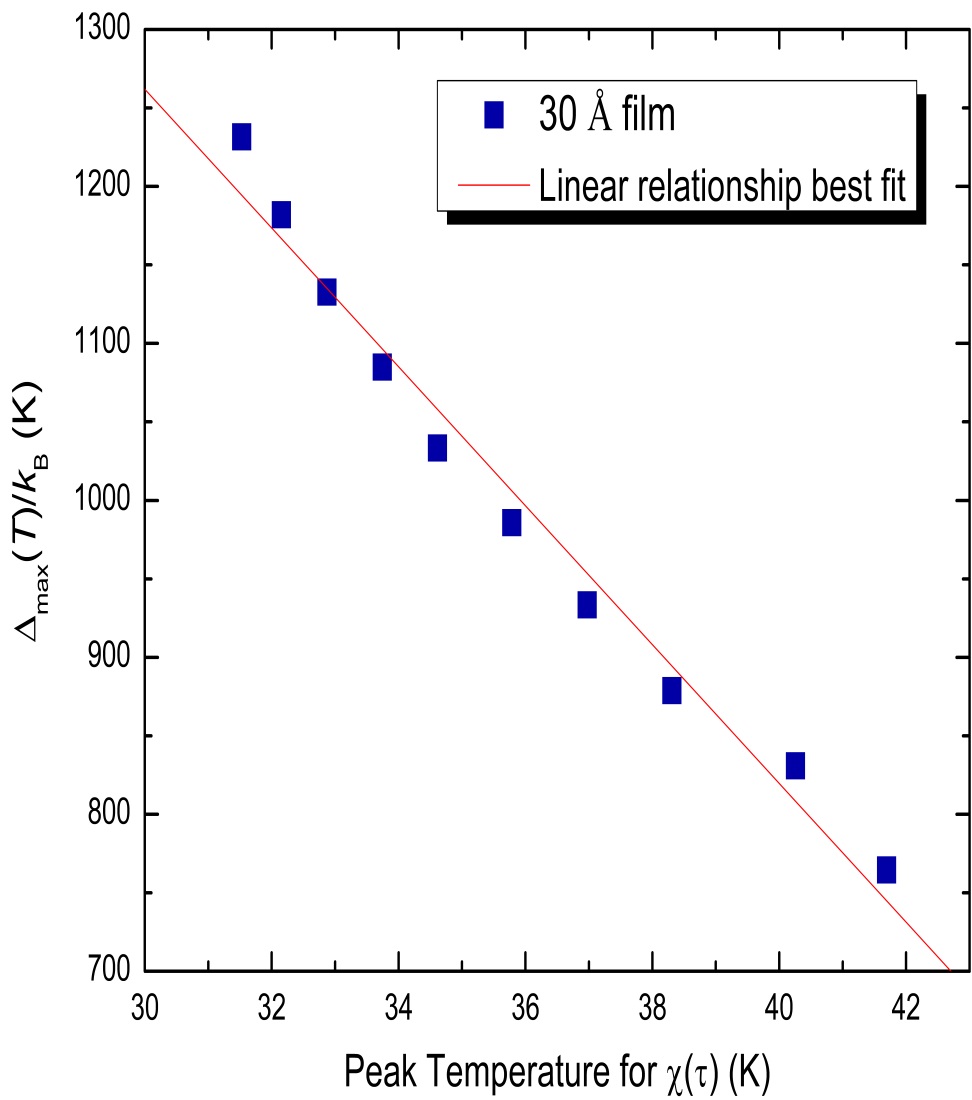 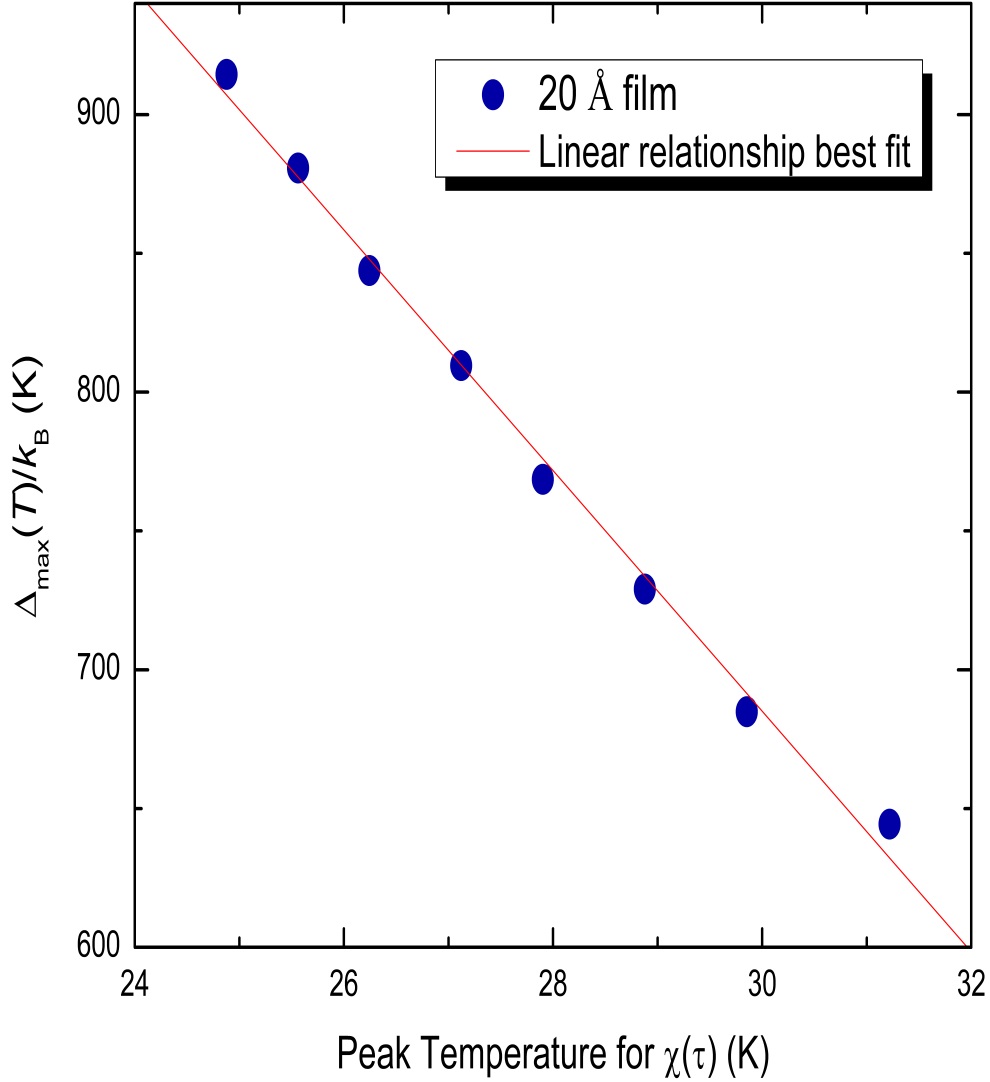 Self Similarity of Dynamical States
It is seen in other experiments [J. Hammann et al., Physica 185A, 278 (1992)] that the fit to 



is independent of T.  That is, the same distribution of meta-stable states is true for all initial conditions (quench temperatures).  This is evidence of self similarity for the meta-stable states.    Unfortunately, there appears to have been only a single quench temperature in the experiments of Sandlung et al. and Granberg et al., so the self-similarity of states cannot be probed.  Nevertheless, the evidence from previous measurements suggests that T* is general: “you give me a value of Δmax(T), and I’ll tell you at what T* it will diverge.”
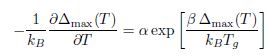 From then on, the value of Δmax(tco, T) at a temperature T is in reference to the initial value of Δmax at the quench temperature
“Divergence” of Δmax(T) for the 30 Å film
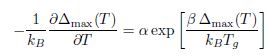 where (Eq. 4):

Integration leads to (Eq. 5):

 where T* is an integration constant, and the temperature at which Δmax(T) diverges:
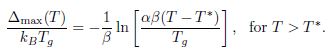 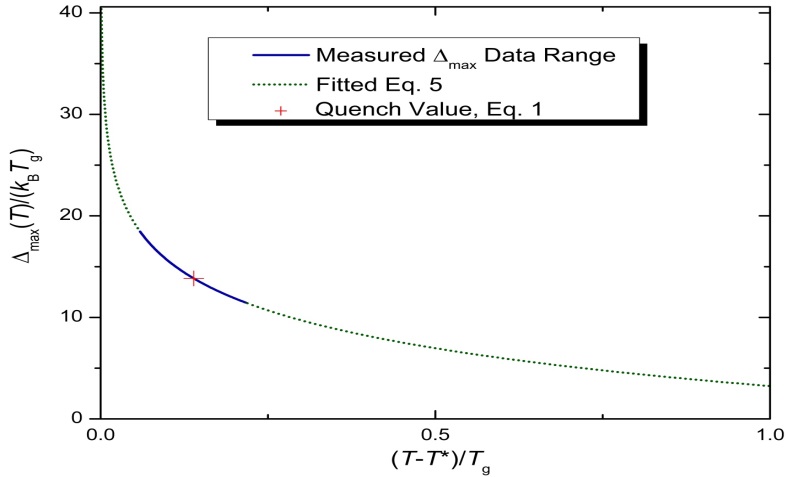 Comparison of 20 Å and 30 Å films
Fluctuations in δΔmax(T)/δT  for 20 Å film are too severe to fit
With an average distance between spins of ≈ 4.45 Å, there are only of the order of 40-50 spins within a correlation length volume.
The 30 Å film contains ≈ five times as many spins, and appears to be a precursor to bulk behavior.
It would be of interest to examine film thickness in between to see where bulk behavior sets in.
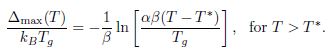 Cooling rate dependence of χFC
Sandlund et al. observe “a pronounced cooling rate dependence of the FC susceptibility, with the knee shifting towards lower temperatures with decreasing cooling rate.”
Associating the decrease in cooling rate with an increase in τ is consistent with the growth of Δmax(T) as the temperature is lowered.
Divergence of Δmax(T) represents an infinite time scale for τ.
This leads to a projected “knee” in the FC susceptibility MFC/H at T = T* ≈ 28.2 K in the τ → ∞ limit.
Dynamic Susceptibility χ(τ) as a function of temperature T for Cu:Mn (13.5 at.%):(1/τ = ω)  [Sandlung, et al. Phys. Rev.		[Granberg et al., J. Appl.      B 40, 869 (1989)]			 Phys.  67, 5252 (1990)]
“Critical” behavior (?)
Inserting activated dynamics for τ into Eq. 5 leads to 

    the conventional form for critical dynamics.
The fit to the 30 Å film yields β = 0.19 and            T* = 28.2 K.  With a quench temperature of T ≈ 37.5 K, the critical exponent zν = 1/[β(T/Tg)] ≈ 9, in remarkable agreement with bulk spin glasses.  
 T* = 28.2 K is close to the critical slowing down analysis of Granberg et al. of Tg = 26 K.
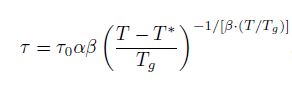 Differences in Interpretation
The interpretations presented here are in marked contrast to Sandlung et al. and Granberg et al. whose data we have analyzed.
They associate their time scales with a generalized Arrhenius law using droplet scaling theory for two-dimensional spin glass systems.
They extract a “freezing temperature” associated with the maximum in the time-dependent susceptibility:
    
    with ψν = 1.6 ± 0.2 and Tf  = 26 K.
We keep Tg fixed at 66.8 K, and associate the apparent freezing temperature with the temperature for the divergence of Δmax(T).
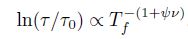 Summary
The mesoscale takes advantage of dimensionality to explore spin glass dynamics at dimensions       d < 3
Growth of the correlation function ξ(t, T) allows transition from dimensionality d = 3 to d = 2 at a time t = tco
Because the lower critical dimension dℓ > 2, only states with ξ(tco, T) ≤ sample dimensions remain
Relaxation dynamics are controlled by largest remaining length scale [ξ(tco, T) = sample dimensions], and hence the largest remaining barrier Δ(tco, T) ≡ Δmax(T), leading to activated dynamics
Activated dynamics, and tco, are observed for      a-Ge:Mn thin films
Summary (Continued)
For very thin films, ξ(t, T) can grow rapidly to sample dimensions, even for temperatures far below Tg.
States remaining, for ξ(t, T) less than sample dimensions, continue to exhibit bulk properties as long as there are sufficient number of spins
The temperature dependence of Δmax(T) can be extracted from measurements of the dynamic susceptibility χ(τ) for 30 Å Cu:Mn thin films
The divergence of Δmax(T) at T = T* leads to a natural explanation of  thin film Cu:Mn critical dynamics , with an exponent zν equal to bulk values
The mesoscale offers opportunities to study critical dynamics over a broad temperature range.